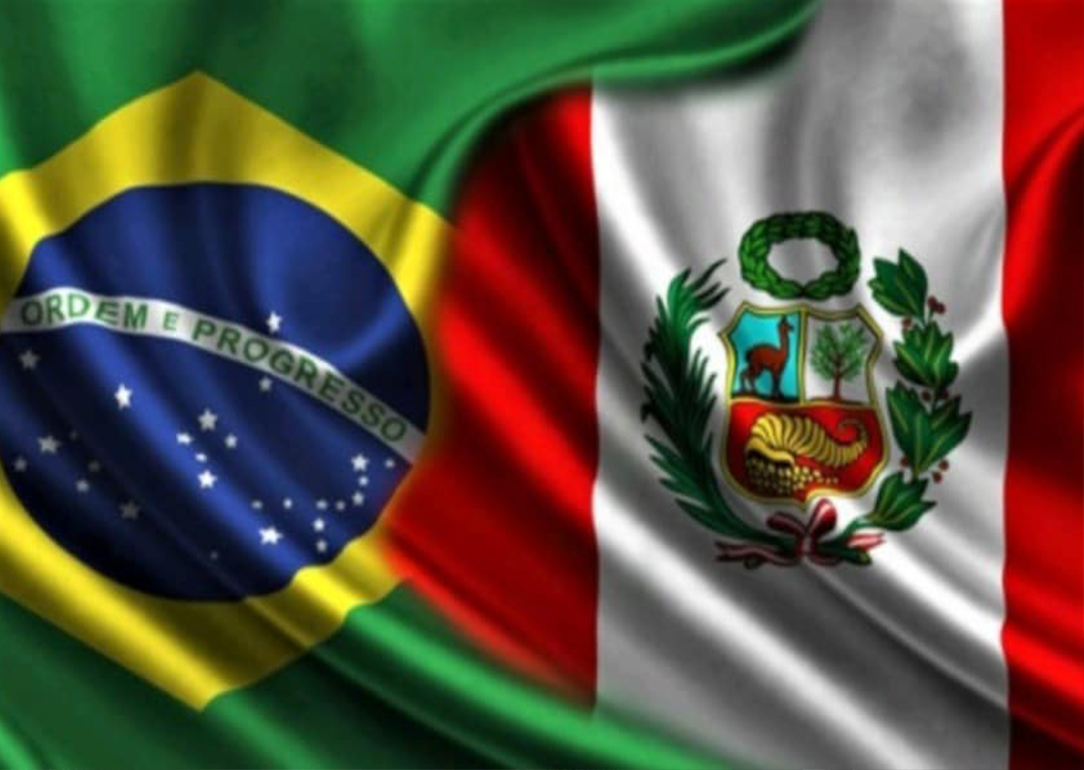 PROCESO DE DIGITALIZACIÓN DE TÍTULOS ARCHIVADOS FÍSICOS
José de Arimatéia Barbosa     	Vice-Presidente do IRIB
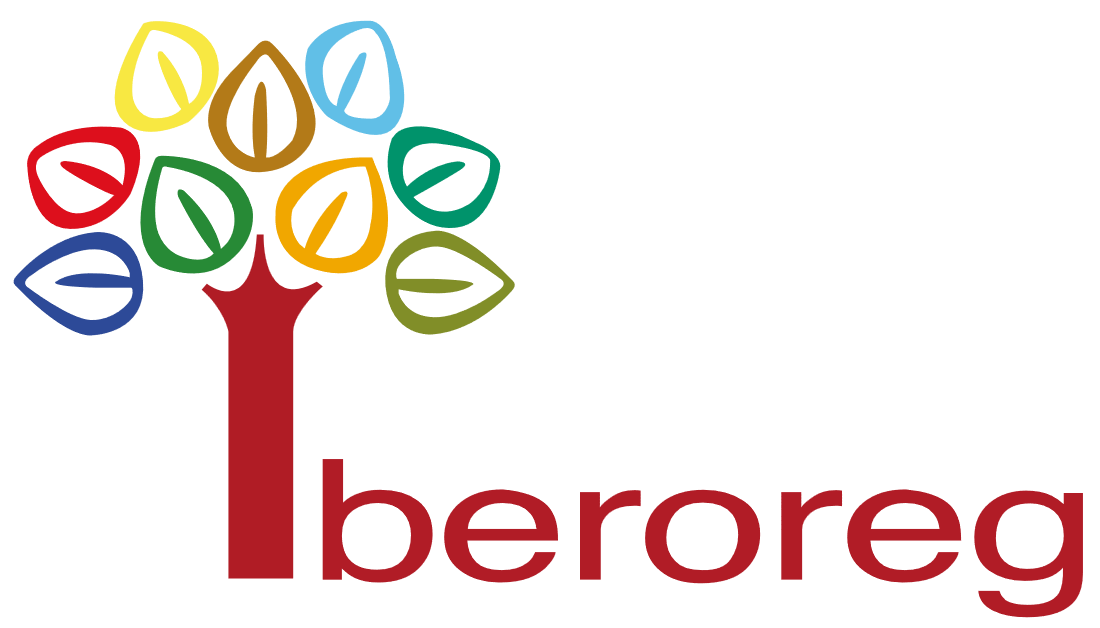 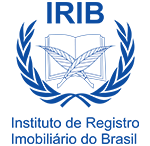 Primer Taller Técnico Registral de IBEROREGLima - PERÚ24 y 25 de Marzo de 2022
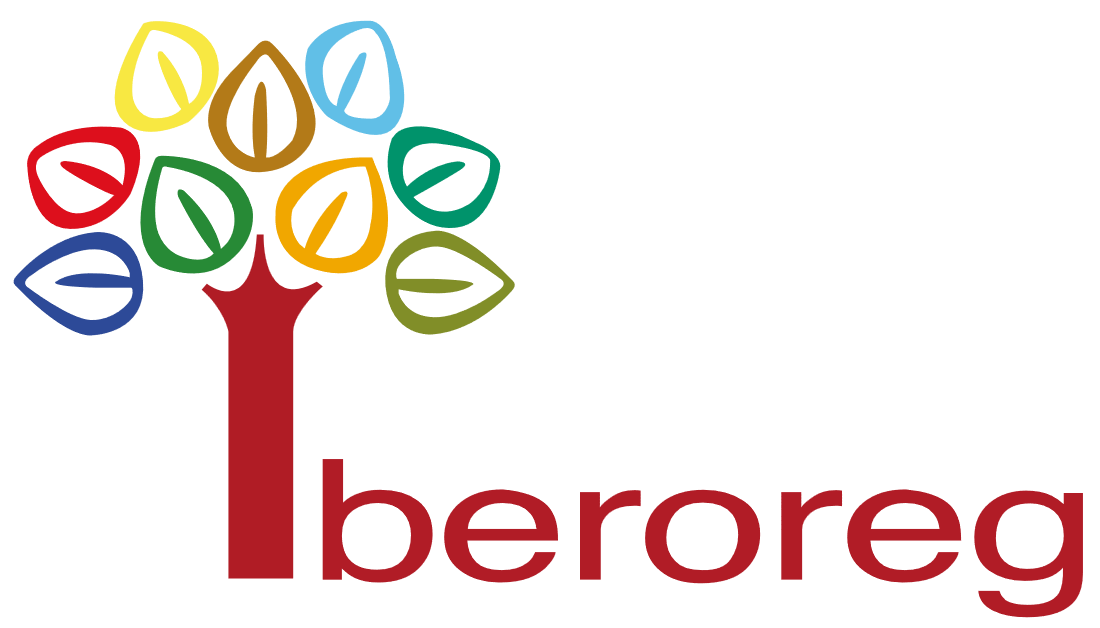 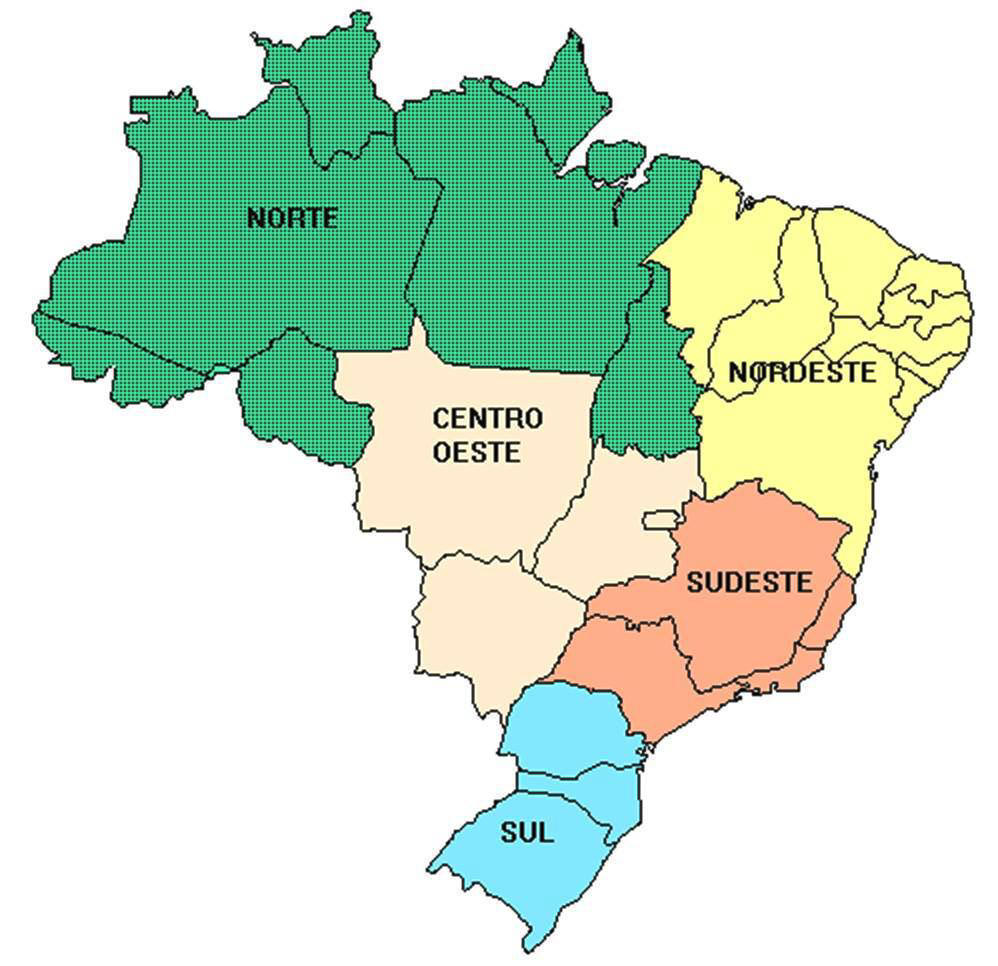 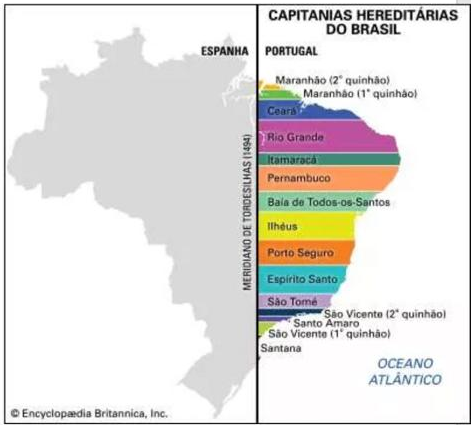 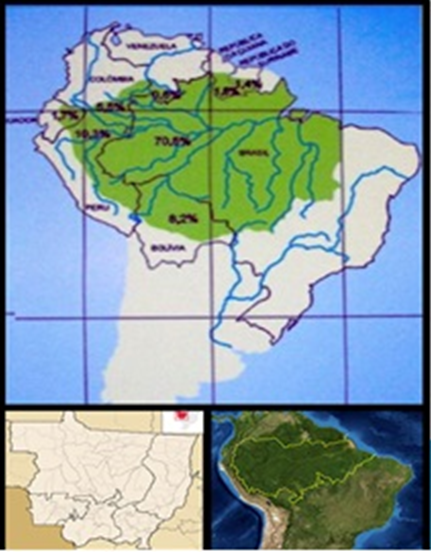 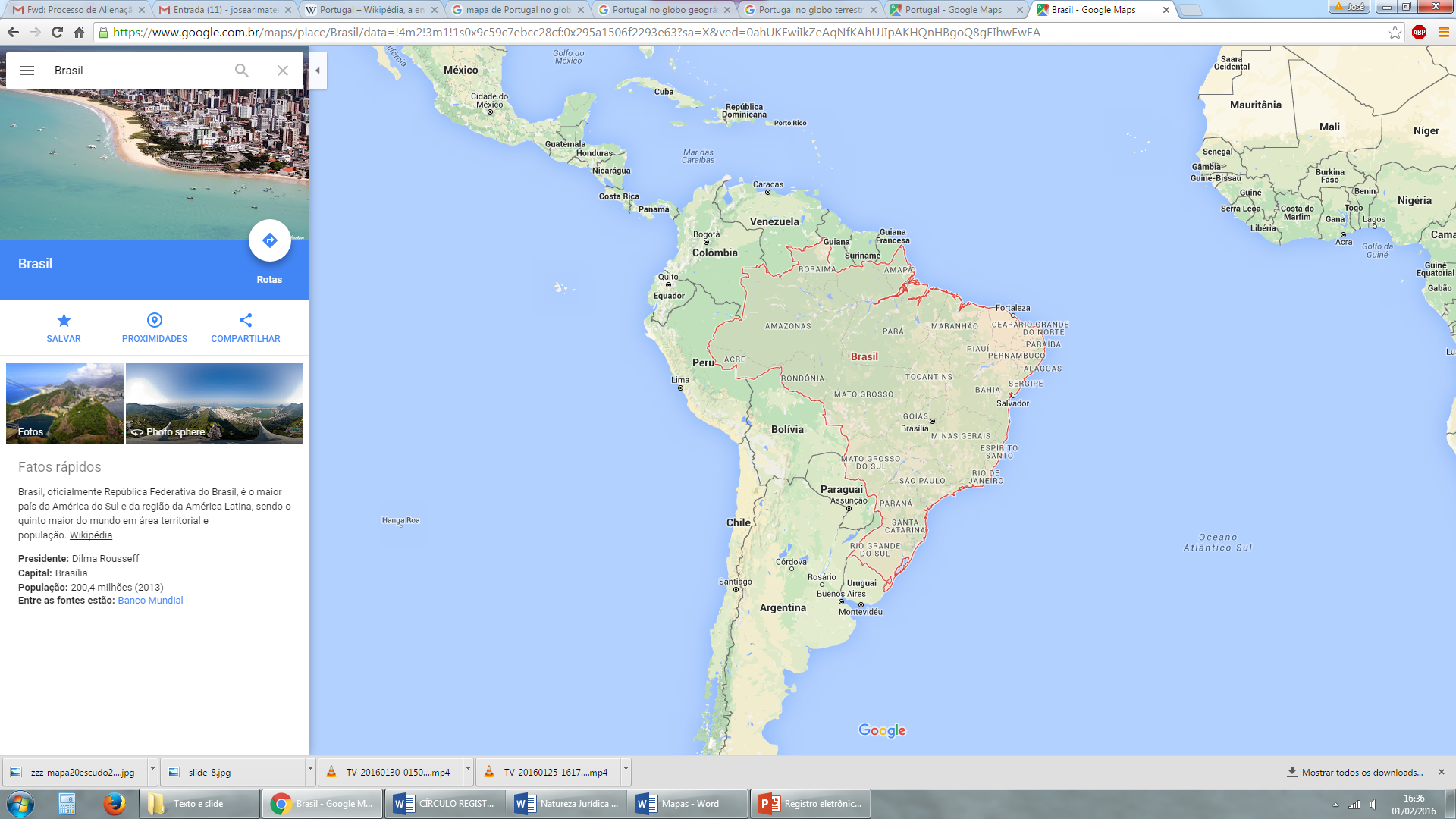 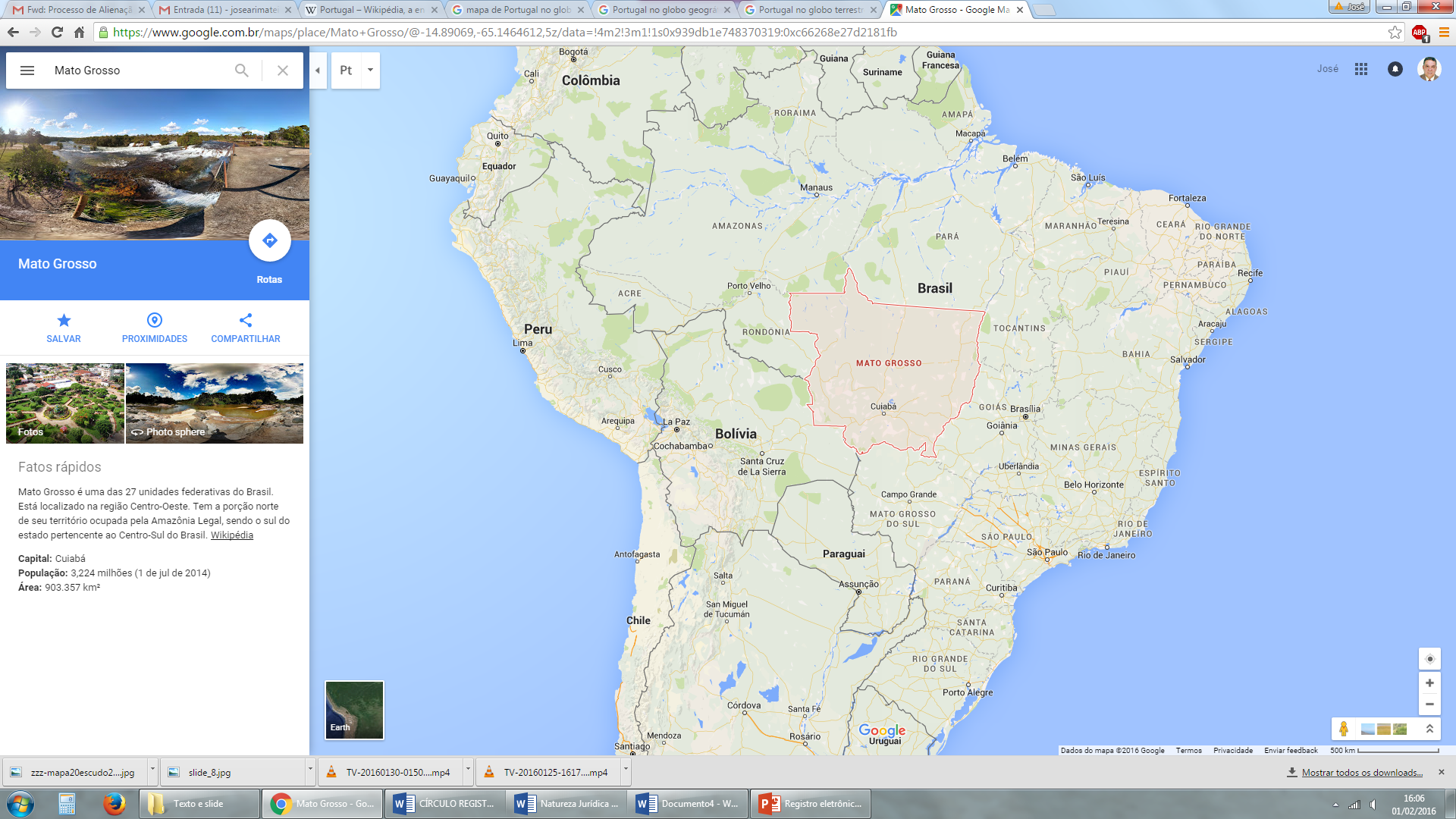 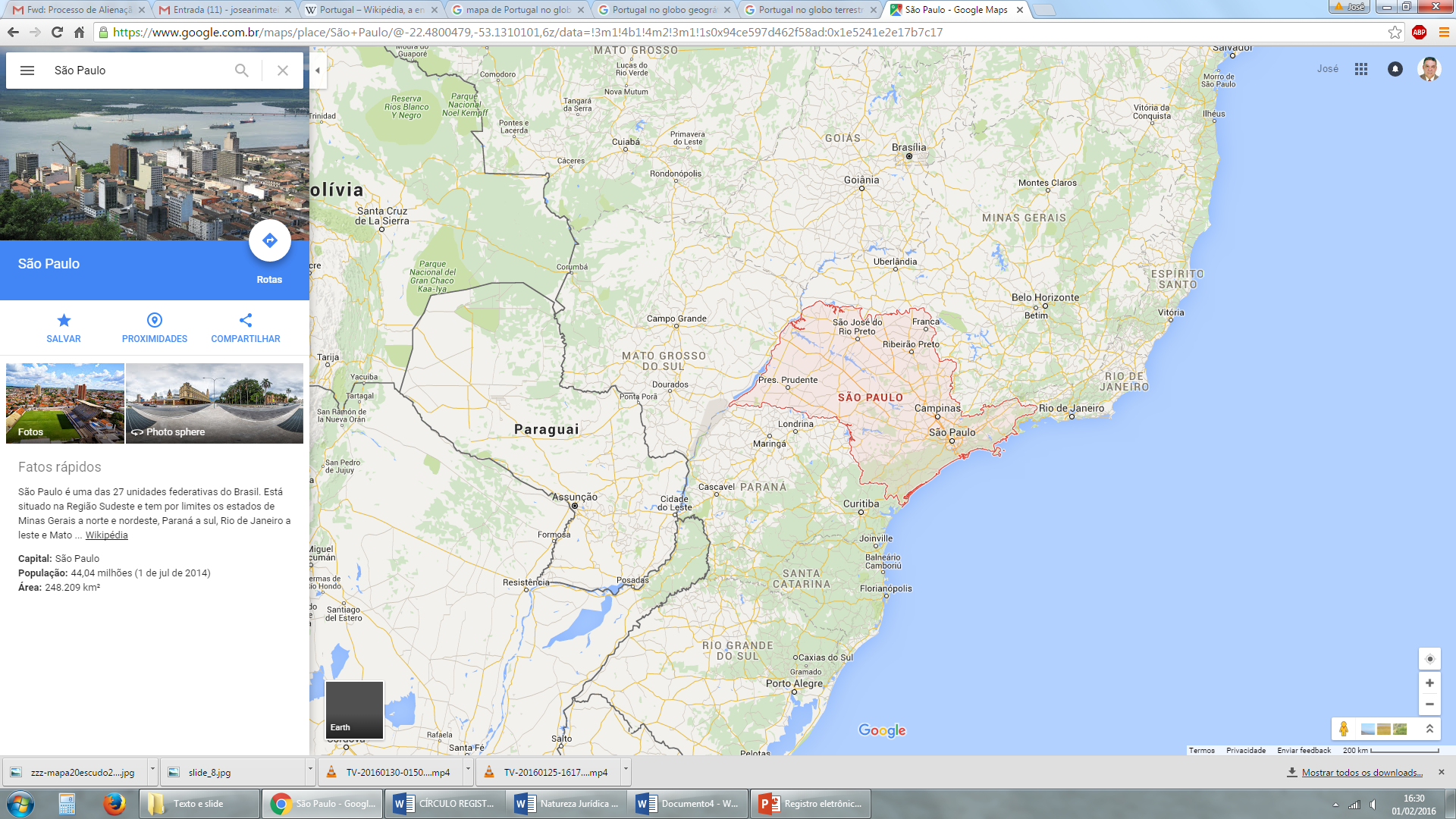 Mato Grosso903 378,292  km²
BRASIL8 515 767,049 km²
São Paulo
248 222,362 km²
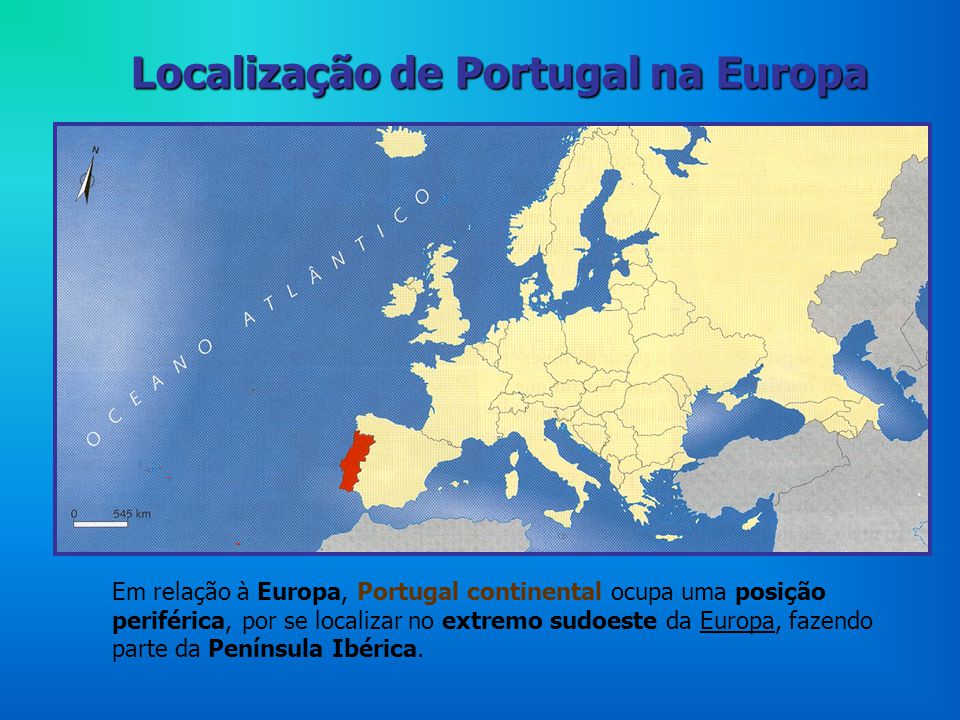 PORTUGAL
92 090 km²
MODERNIZACIÓN DEL SISTEMA DE REGISTRO DE LA PROPIEDAD
Se verifica que todo el sistema registral y notarial se encuentra en constantes avances tecnológicos, y en el Registro de Bienes Raíces destaca el Sistema de Registro Electrónico, editado por MP - 759/2016, convertido en Ley 13.465/17.
El artículo 76 de este diplomado establece que el Sistema Electrónico de Registro Inmobiliario - SREI será implementado y operado, a nivel nacional, por el Operador Nacional del Sistema Electrónico de Registro Inmobiliario - ONR. Además, establece todo el procedimiento y el procedimiento que debe adoptarse para la implementación de dicho mecanismo, como resulta.
Art. 76 – El Sistema Electrónico de Registro Inmobiliario - SREI será implementado y operado, a nivel nacional, por el Operador Nacional del Sistema Electrónico de Registro Inmobiliario - ONR.
REGISTRO DE IMOBLES DEL BRASIL
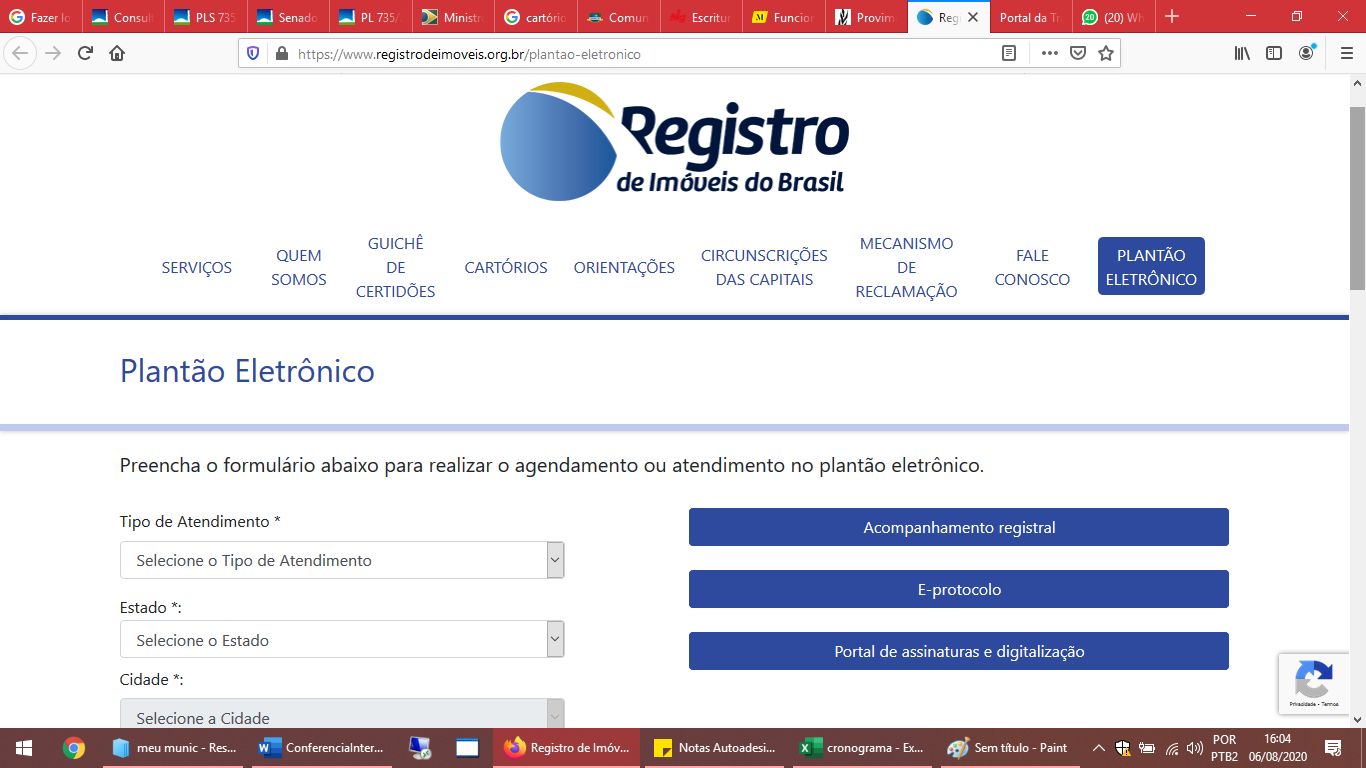 INTEROPERABILIDAD- SAEC/CEIs ?
La disposición 124 de la CNJ, el último día 12 de febrero de 2022 se fijó como fecha límite fatal para la universalización del acceso de todas las unidades del servicio de registro de bienes raíces en Brasil, al Sistema Electrónico de Registro de Bienes Raíces (SREI), operado por el Operador Nacional del Registro Electrónico de Bienes Raíces - ONR, bajo la regulación del Ministerio Interno Nacional de Justicia. 
 SAEC - Serviço de Atendimento Eletrônico Compartilhado
 Las dificultades técnicas por parte de la ONR impiden la creación de estándares mínimos que aseguren la interoperabilidad entre el CIS/Arisp – asignado al SREI y los sistemas de las plantas electrónicas existentes en las otras 26 unidades federativa.
 Falta de apoyo técnico a ciudades y regiones deficientes del país con infraestructura reducida para recibir el estándar idealizado por una sola federación.
MULTIPLICIDAD DE INSTITUCIONES DE REPRESENTATIVIDAD DE LA CLASE
Associação dos Registradores de Pessoas Naturais do Brasil – ARPEN
Instituto de Protesto do Brasil – IEPTB-BR
Sindicado dos Notários e Registradores de Mato Grosso – SINOREG-MT
 CORI- Colégio registral imobiliário, dentre outros..
.    ONR – Operador Nacional de Registro
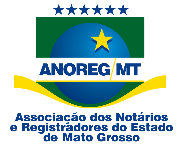 Associação dos Notários e Registradores de Mato Grosso – ANOREG-MT

Associação dos Notários e Registradores do Brasil – ANOREG-BR 

Instituto de Registro Imobiliário do Brasil - IRIB

Colégio Notarial do Brasil - CNB
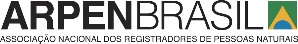 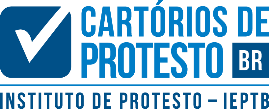 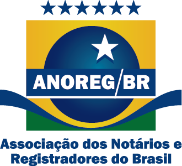 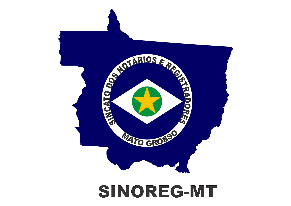 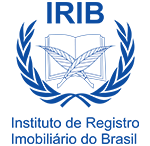 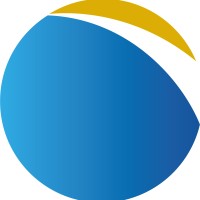 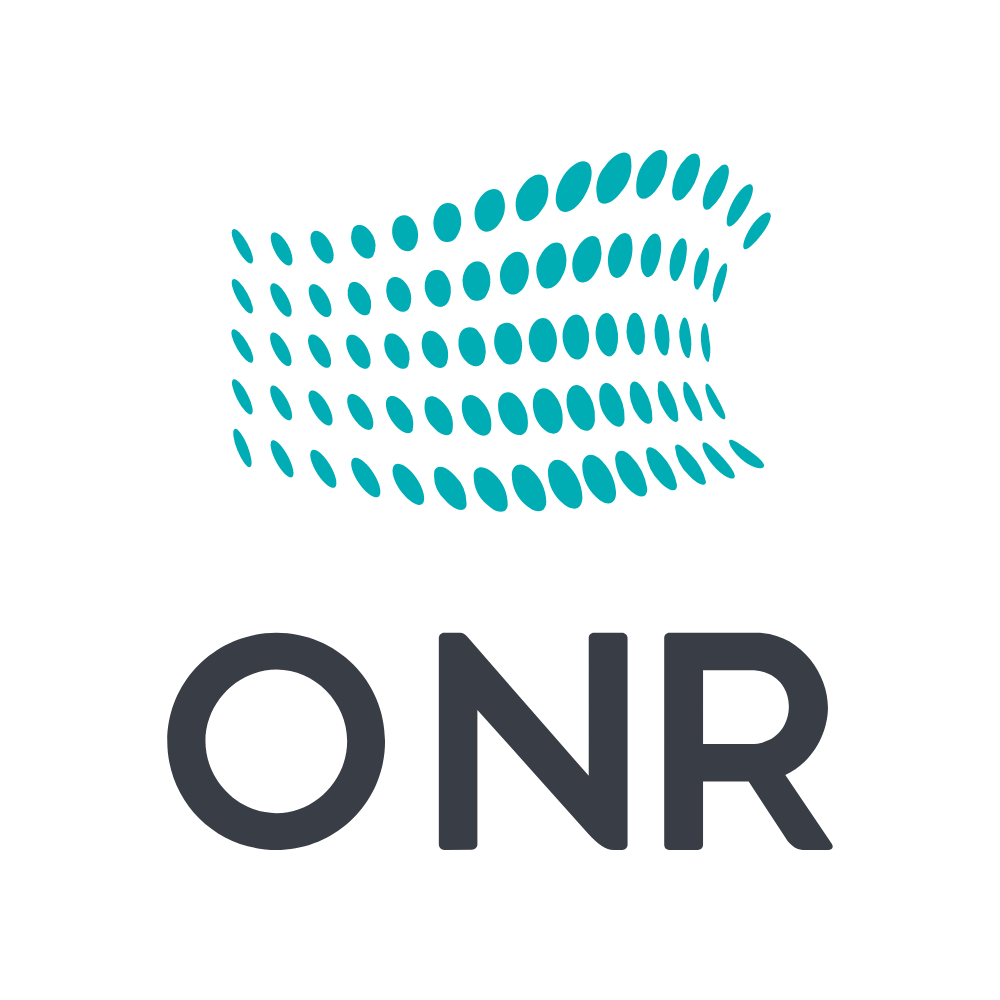 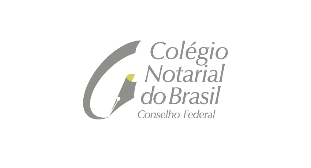 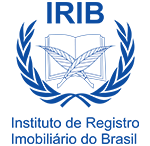 SERVICIOS EN DESAROLLO:  PROYETO GUARDIA Y CONSERVACIÓN
CEI-MT
Almacena documentos
Empresa - Notario
Escaneo de documentos
Empresa
Identificación de la necesidad
Registro
Registro Electrónico
Empresa
Consultar na CEI-MT
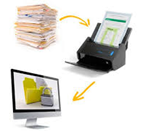 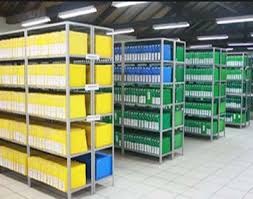 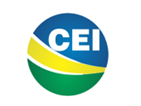 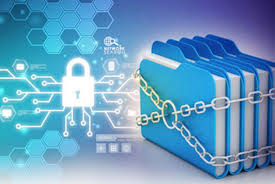 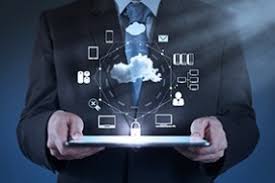 Indexación;
Emolumentos;
Registro;
Conservación.
Garantía de eliminación de documentos;
Búsqueda y certificado.
Normalización;
Aprobación;
Leyendo garantía.
Identificación;
Organización;
Administración.
Espacio físico.
Acceso por CEI-MT.
G.E.D. – Guarda e Conservação de Documentos
Consultas;
Solicitud de certificado.
1) COLECCIÓN        2) PREPARACIÓN        3) ESCANEO         4) INDEXACIÓN               5) CONFERENCIA            6) REGISTRO           7) PRESENTACIÓN A CI            8) CONSULTA
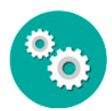 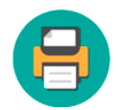 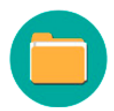 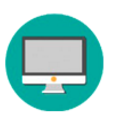 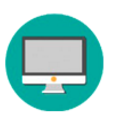 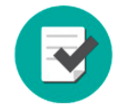 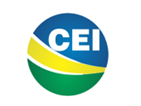 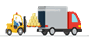 NUEVO TIPO DE CONSULTA CEI-MT
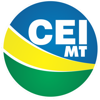 CEI-MT
OCR - IA
Investigación
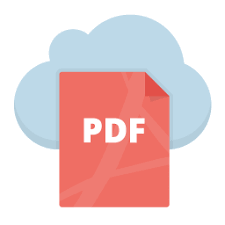 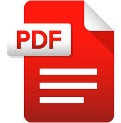 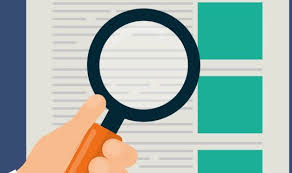 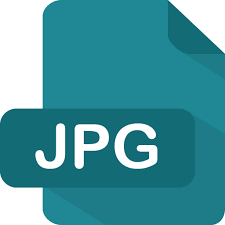 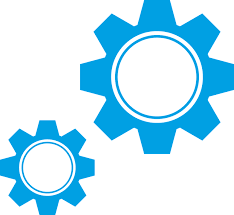 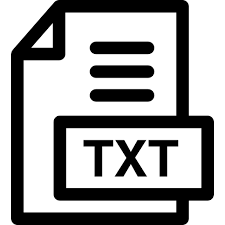 Documentos ya almacenados en el CIS-MT que se han realizado;
Electrónica;
Datilografados.
Aplicación del reconocimiento óptico de caracteres (OCR);
Combinado con inteligencia artificial (IA);
Empezando por lo reciente hasta lo antiguo.
Versión de consulta tipo Google, dentro del CIS-MT, solo para miembros.
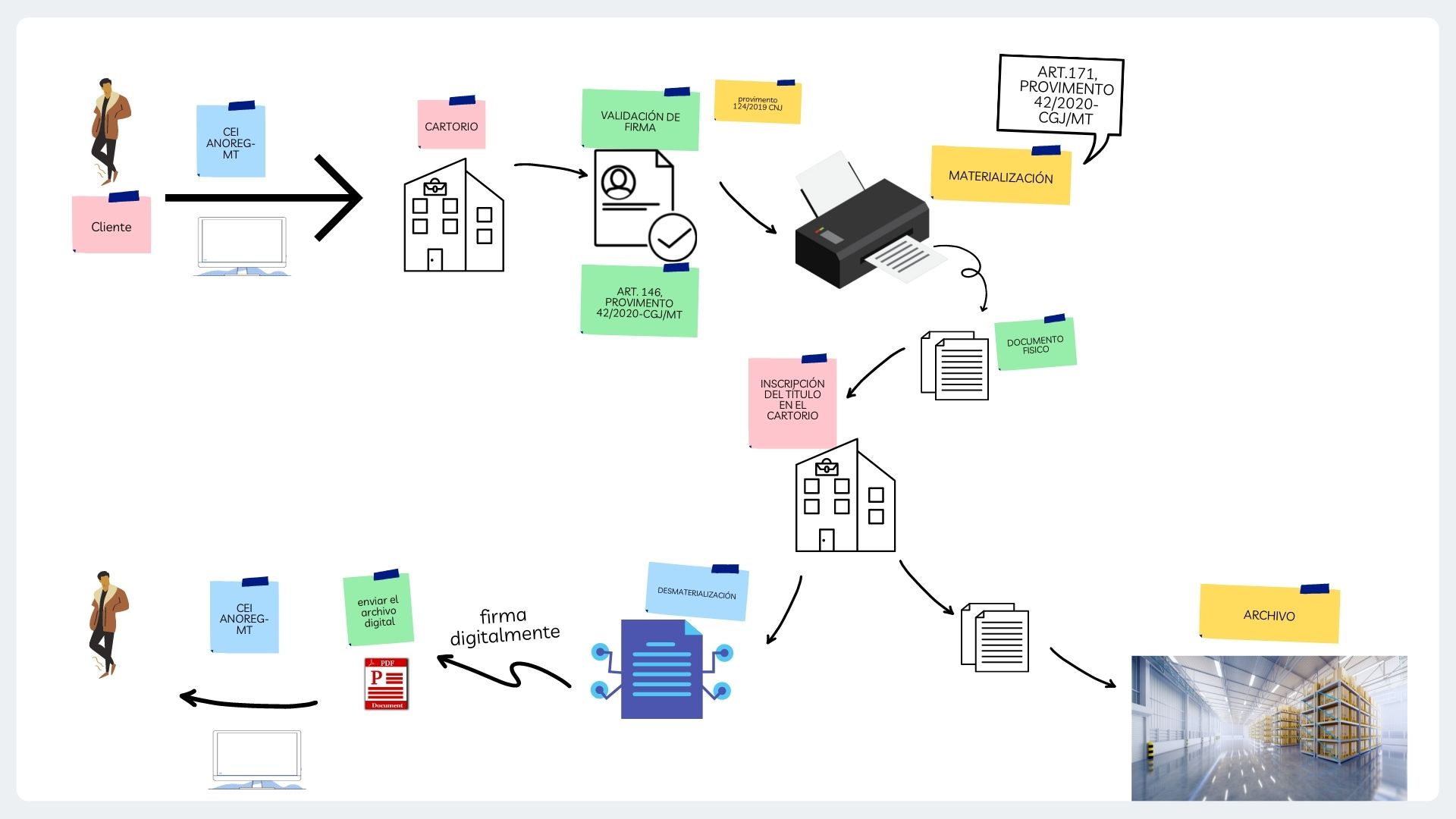 ART.171 - PROVIMENTO 42/2020- CGJ/MT (MATERIALIZACIÓN Y DESMATERIALIZACIÓN)
ART. 146 - PROVIMENTO 42/2020- CGJ/MT (FIRMA DIGITAL)
https://corregedoria-old.tjmt.jus.br/arquivo/b76e5071-f87f-44a0-8973-1bde97a9dcbf/codigo-de-normas-da-cgj-foro-extra-prov-42-2020-at-prov-13-2021-cgj-pdf
DOCUMENTOS RECIBIDOS: DIGITALES Y FÍSICOS
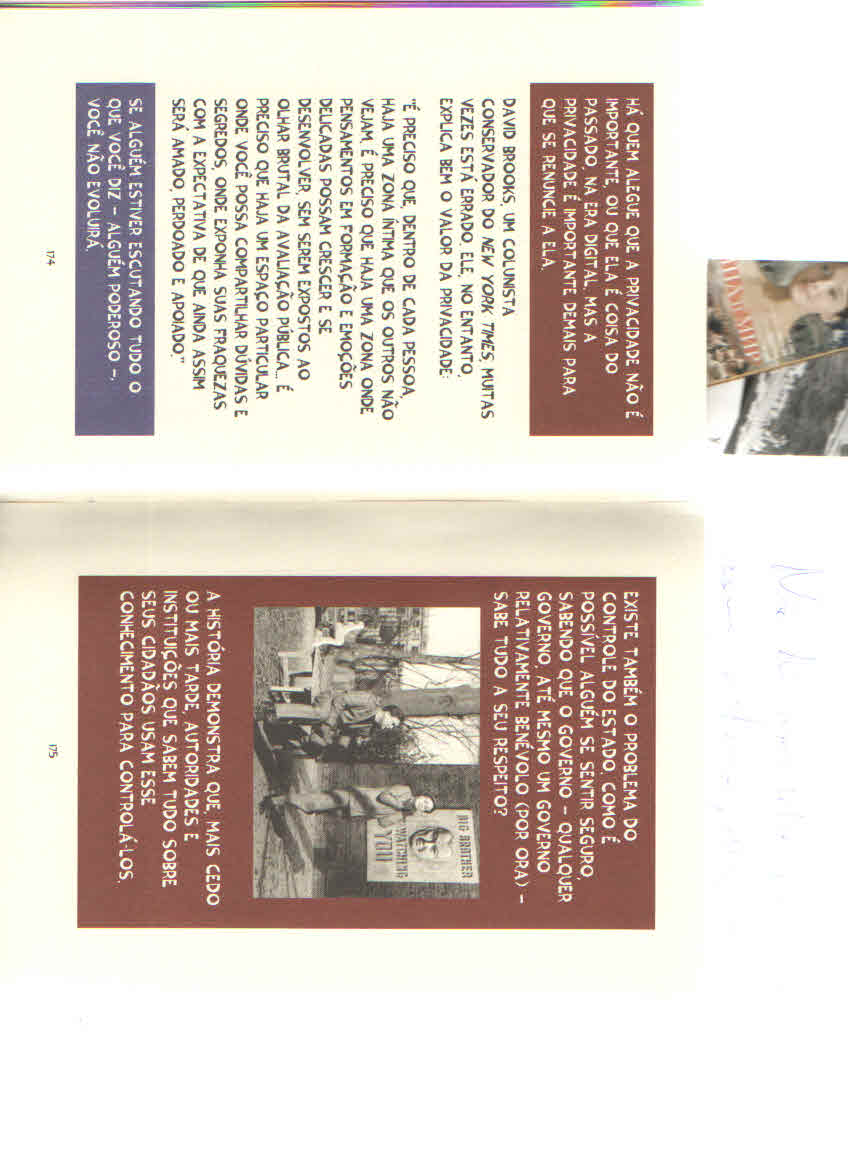 [Speaker Notes: SNOWDEN/ Ted Hall.Tradução Waldéa Barcellos. SP. Ed.WMF. Martins Fontes. 2015, pag.174/175]
REFLEXIONES EXTRAÍDAS DE LA LITERATURA MUNDIAL ESPECIALIZADA
República ayer, Reino hoy, Imperio, tales son las mutaciones fantásticas de la escena de las naciones.
La nación, ahora libre, puede ser esclavizada mañana.
En pleno derecho del pueblo, debe defenderse la Magestade de la ley en su contra, si de un momento a otro un usurpador declara su voluntad, sólo la ley.
E-Protocolo Registro de Inmobles
ENLACES ACCEDIDOS
CARTÓRIO RUI BARBOSA: cartoriouibarbosa.com.br;
ANOREG: anoreg.org.br;
CEI: app.anoregmt.org.br;
ONR (SAEC): oficioeletronico.com.br;
MALOTE DIGITAL: malotedigital.tjmt.jus.br;
CNIB: indisponibilidade.org.br;
RTPJ: www.rtdbrasil.org.br;
GIF: idp.tjmt.jus.br;
E-MAIL: gmail.com.br;
PAV: pav.tjmt.jus;
IRIB: irib.org.br
Cartórios em números.
¡MUCHAS GRACIAS!

josearimateiabarbosa@gmail.com
WhatsApp: + 55 65 9 8468-1649
WhatsApp: + 55 65 9 8468-2329
www.cartorioruibarbosa.com.br
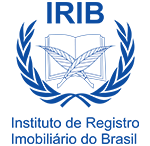 REFERENCIAS BIBLIOGRÁFICAS Y ENLACES CONSULTADOS.
[1]www.irib.org.br.
BRASIL. Constituição (1988). Constituição da República Federativa do Brasil. Brasília, DF, 1988.
BRASIL. Lei 6.015, de 31 de dezembro de 1973. Dispõe sobre os registros públicos, e dá outras providências. Brasília, DF, 1973.
BRASIL. Lei 8.935, de 18 de novembro de 1994. Regulamenta o art. 236 da Constituição Federal, dispondo sobre serviços notariais e de registro. (Lei dos cartórios).
BRASIL. Constituição (1988). Constituição da República Federativa do Brasil. Brasília, DF, 1988.
 6  Disponível em: <https://www.registrodeimoveis.org.br/quem-somos>. Quem somos nós?. Acesso em: 13 marzo 2022.
BRASIL. Lei 13.465, de 11 de julho de 2017. Dispõe sobre a regularização fundiária rural e urbana, sobre a liquidação de créditos concedidos aos assentados da reforma agrária e sobre a regularização fundiária no âmbito da Amazônia Legal; Brasília, DF, 2017.
Disponível em: <http://www.colegioregistralrs.or.br/associado>. Registro Público de Imóveis Eletrônico – Riscos e Desafios – Fernando Méndez  González, Des. Ricardo Dipp e Sérgio Jacomino.
Disponível em: < http:// cartórios.org/2013/06/27/srei-serviço-de-registro-eletronico-de-imoveis/>. Central Registradores de Imóveis – Flauzilino Araújo dos Santos.
RALL, Ted. Snowden: Um herói do nosso tempo. WWF Martins Fontes, 2015 – ISBN 978-85-469-0002-2
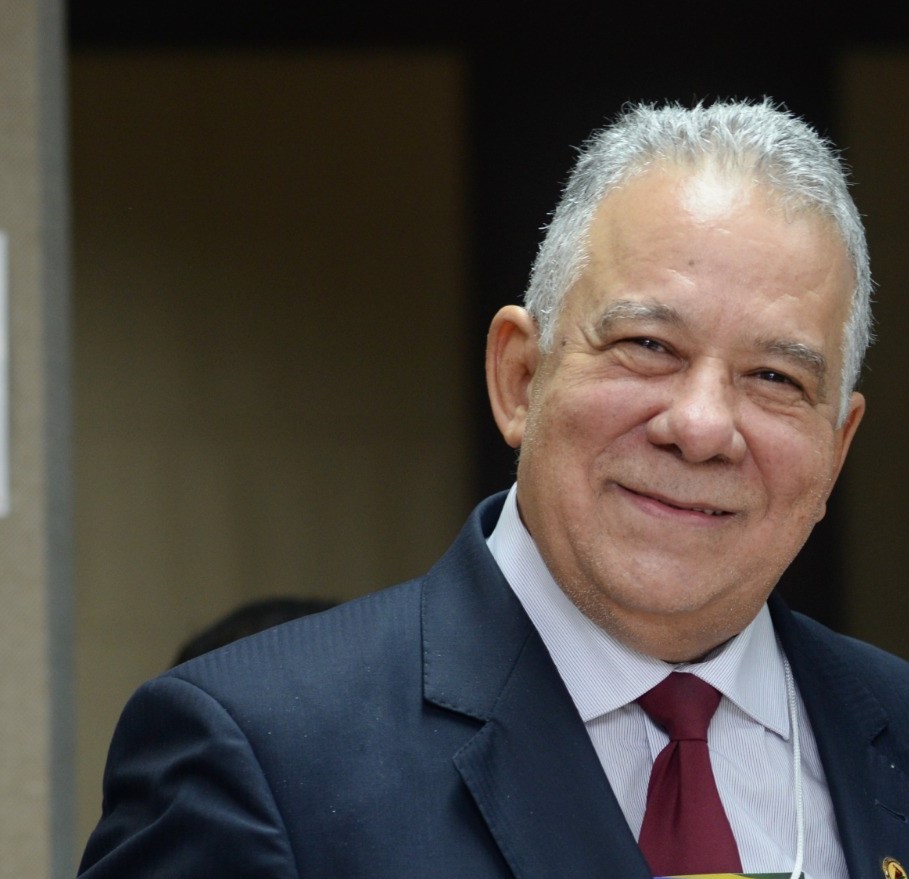 José de Arimatéia BarbosaCV: http://lattes.cnpq.br/8904984415239183
Oficial de Registro de Bienes Inmuebles y Títulos y Documentos del Distrito de Campo Novo do Parecis - MT. Vice - Presidente del Instituto de Registradores Inmobiliarios de Brasil - IRIB. Ex - Presidente del Colegio de Notarios y Registradores de Mato Grosso - ANOREG/MT. Licenciado en Ciencias Jurídicas y Sociales. Postgrado en Derecho Público, Civil, Procesal Civil y Notarial y Registral; Doctor en Ciencias Jurídicas y Sociales por la Universidad del Museo Social Argentino – Buenos Aires, con pasantía postdoctoral en Derecho De la Propiedad Europeo y Latinoamericano, por la Università Degli Studi di Messina – Italia y en el programa postdoctoral en Derecho de las Cosas; Derecho Notarial y Derecho Registral, impartido por CENOR - Centro de Estudios Notariales y Registrantes de la Facultad de Derecho de Coimbra - Portugal;